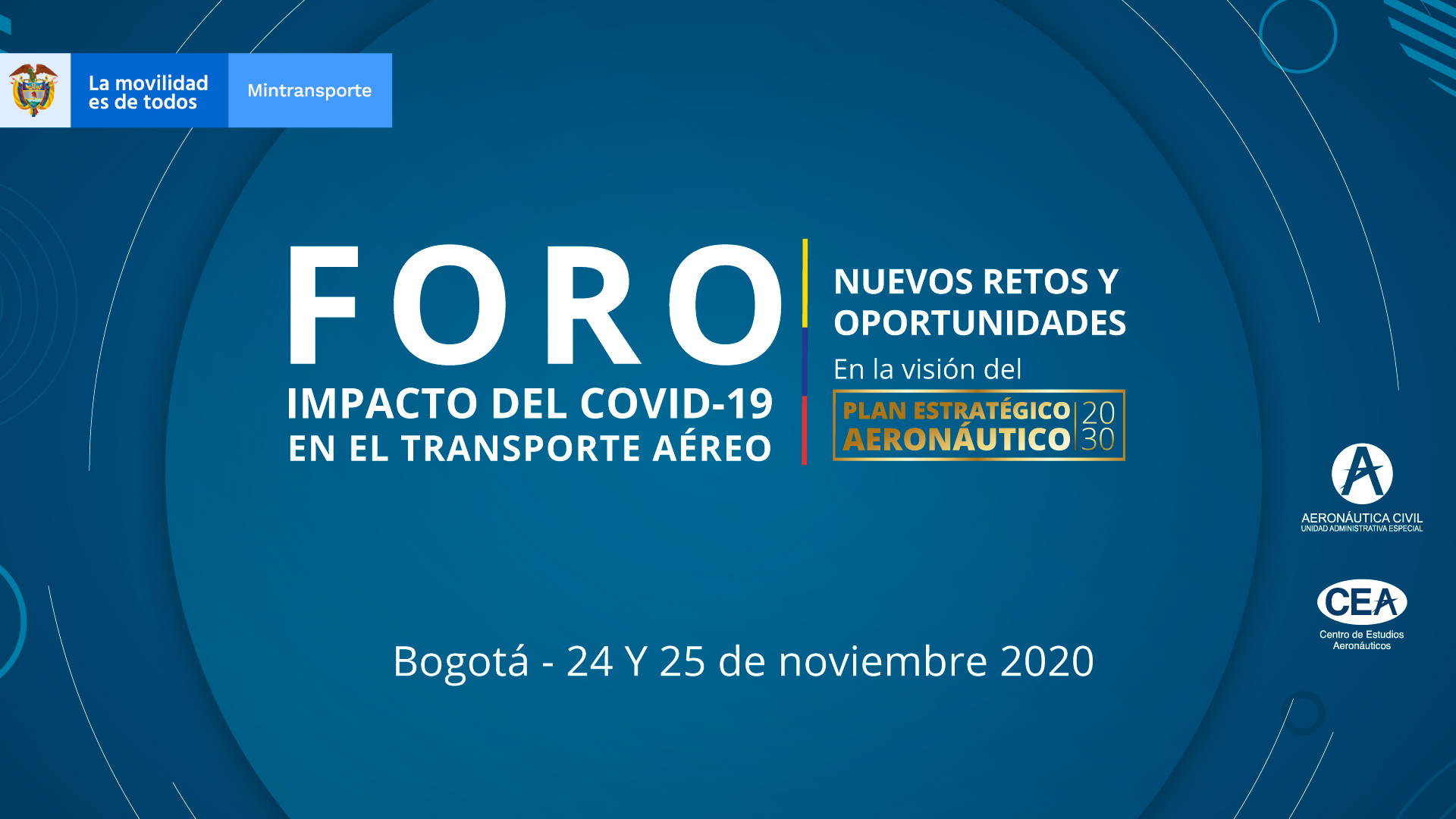 RECUPERACIÓN DE MERCADOS

	ESTRATEGIAS PARA LA RECUPERACIÓN DEL SERVICIO DE TRANSPORTE AÉREO EN MEDIO DE LA INCERTIDUMBRE GENERADA POR LA PANDEMIA DEL COVID-19
Alternativas para confrontar las dificultades que impiden la reactivación

Recuperación y/o fortalecimiento de la confianza en las medidas sanitarias adoptadas, en especial por las aerolíneas.
Claridad y seguridad en el cumplimiento de los contratos de transporte aéreo y a los cambios surgidos por las medidas sanitarias adoptadas.  
Seguridad al viajero que cobije y contemple el riesgo ante la declaración de insolvencia y/o quiebra de una aerolínea. 
Constituir un fondo de garantía para reforzar la seguridad y tranquilidad del viajero.
Impulsar la creación de un seguro de cobertura para el viajero, alineado con las medidas y políticas en países estratégicos.
Ajustar parámetros de competitividad alineados a la nueva Ley del Turismo
Ampliar la vigencia de la tasa diferencial del (IVA?) y de las medidas del flujo de los recaudos de tasas e impuestos que recaudan las aerolíneas. 
Reactivar el oxígeno de entidades estratégicas en la línea productiva del turismo.
Referente a la emergencia que atraviesan San Andres y Providencia como consecuencia del Huracán IOTA, resaltamos la importancia de respetar el sentir de sus nativos. Reconstruir la infraestructura tomando en cuenta materiales ecológicos y resistentes a futuros desastres naturales. Impulsar el turismo sostenible, acorde a las posibilidades de la zona y lo expresado por los nativos.
GRACIAS